LYMPHOMAS
Dr. WAQAR 
MBBS, MRCP(Int.Med., London), MRCP(Endocrinology, London)
Asst Professor of Medicine
Lymphomas are malignancies arising in the lymphoid tissues, mainly the lymph nodes.

                   2 important ones are:

     Hodgkin’s lymphoma       Non Hodgkin’s
HODGKIN’S LYMPHOMA
It is a malignancy arising in the lymphoid tissues (mainly lymph nodes)
The cell of origin is the “B” lymphocyte

 Etiology:  Epstein-Barr virus is thought to play a 
                  major role in most cases.
Epidemiology
1) Hodgkin’s lymphoma has a peak incidence in 2 age groups (bimodal) : young adulthood (in the 20s) & then above 50
SIGNS AND SYMPTOMS
Lymph node enlargement
    a) Commonest feature
    b) Most common is enlargement of axillary, 
         cervical,supraclavicular & inguinal nodes
    c)  Nodes are painless and rubbery
    d) Nodes become acutely painful after alcohol
        intake (2-3% patients)
2) Systemic features:
  a) Low grade fever
  b) Night sweats
  c) Weight loss ( at least 10% of the body weight
                              in less than 6 months)
The above symptoms are called “B” symptoms and may/may not be present
  d) Pruritus
PEL- EBSTEIN FEVER
  * It is a cyclic pattern of fever, rarely seen in
     Hodgkin’s patients
  * Fever MOJOOD for few days, then afebrile for 
     few days (cycle continues)
PEL-EBSTEIN FEVER PATTERN
S/S contd.
3) Splenomegaly : Often seen
4) Hepatomegaly: possible but not very common
5) Features of nephrotic syndrome (pathology in 
    glomerulus is minimal change disease)
DIAGNOSTIC FEATURE
The diagnostic feature are the malignant cells called Reed-Sternberg cells (R-S cells), seen on lymph node biopsy
Large cell with 2 nuclei, looking like BUMA eyes (owl eye appearance)
Biopsy shows R-S cells plus other reactive cells like lymphocytes, histiocytes and fibrosis
R-S CELL (owl eye appearance)
CLASSIFICATION OF H.D.
Classic Hodgkins                 Nodular lymphocyte
                                                 dominant type
      most cases                      ( only 10% cases)
Classic H.D. is further divided into 4 types, based on the biopsy picture of the nodes:
Lymphocyte rich: RS cells + excess lymphos.
Lymphocyte depleted: RS cells plus very few 
      lymphos
3) Mixed cellularity type : Almost equal number 
     of RS cells and lymphos
4) Nodular sclerosis type: RS cells plus lymphos plus
     fibrous tissue
DIAGNOSIS
Diagnosis is confirmed by lymph node biopsy, showing the classic R-S cells

After diagnosis, workup is done for staging the lymphoma, so that treatment options can be decided
WORK UP
Routine blood tests( CBC, electrolytes etc)

                             IMAGING
 Whole body imaging is done to see which nodes  are affected 
 CT                             usually 
 MRI                          one of 
 PET scan                  these
CT chest showing enlarged nodes
PET SCAN
STAGES OF H.D.
Basically 4 stages, based on which lymph node
 “regions” are affected
Stage 1: Involvement of only 1 lymph node 
                region (eg. only cervical, only axillary)
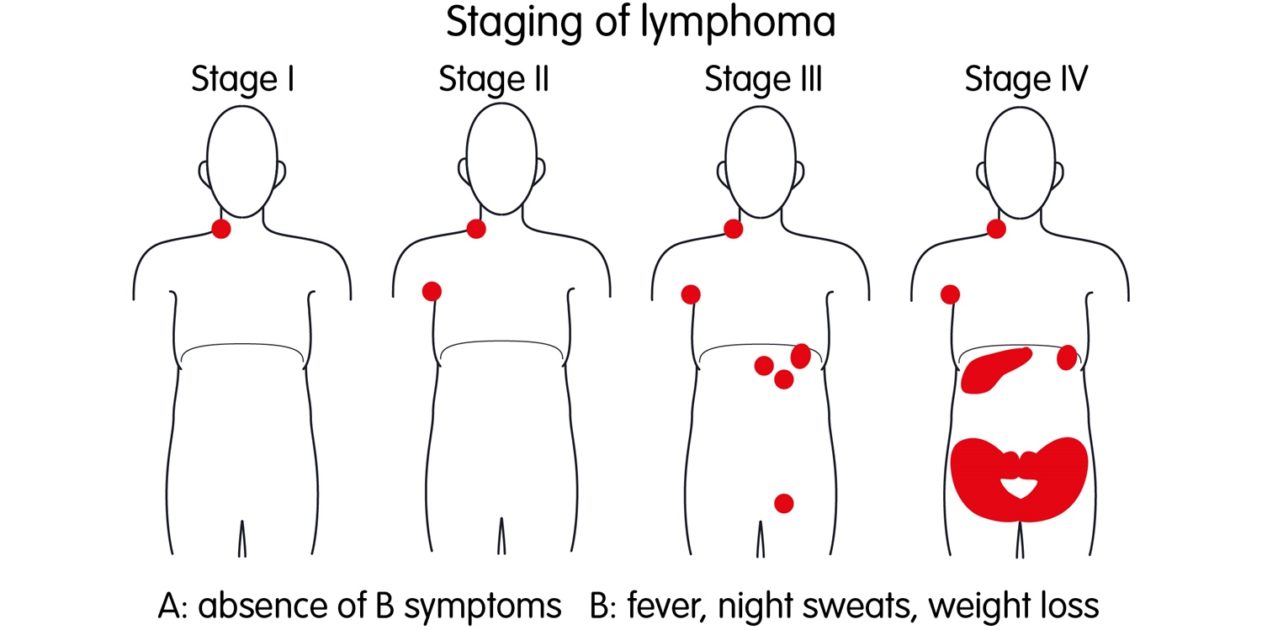 Stage 2: Involvement of 2 or more lymph node 
                 regions on the same side of diaphragm
                 (eg. Cervical + axillary etc)
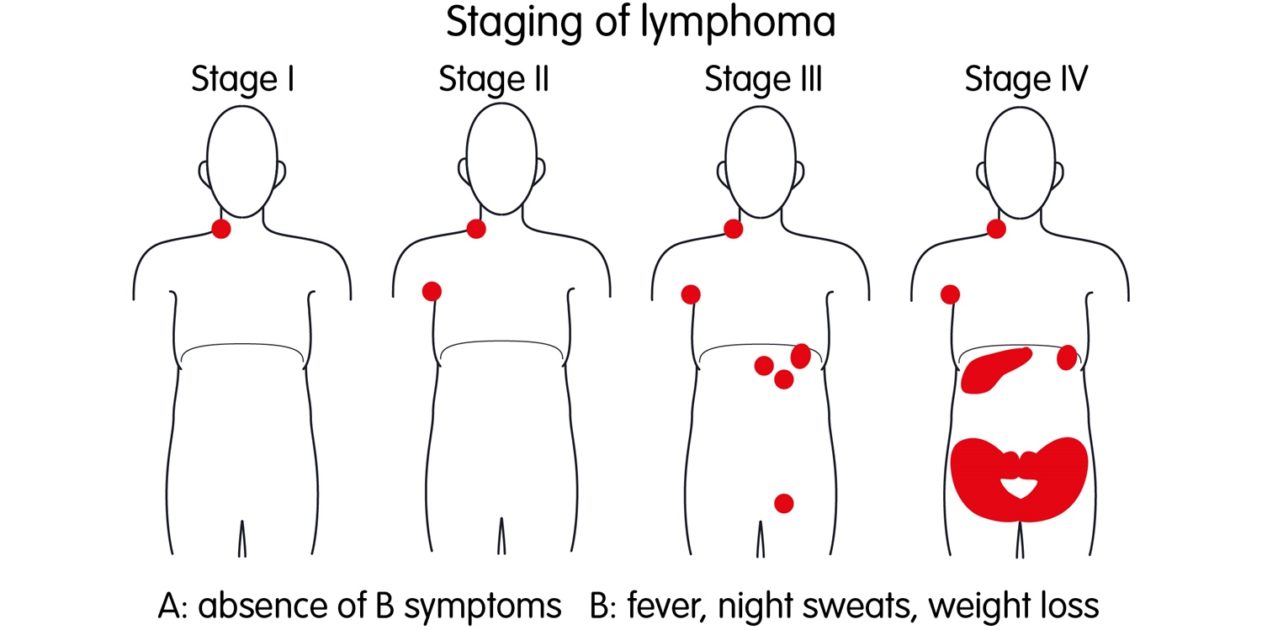 Stage 3: Involvement of 2 or more lymph node regions on both sides of the diaphragm
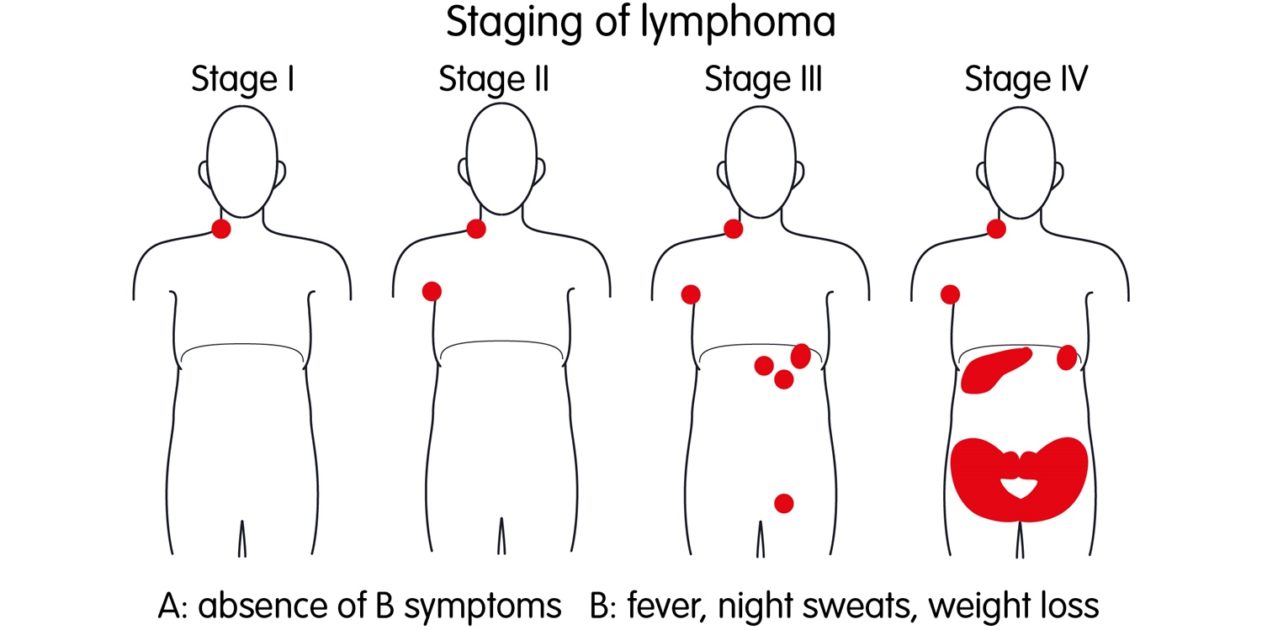 Stage 4: Disseminated disease (involvement of other organs (liver etc)
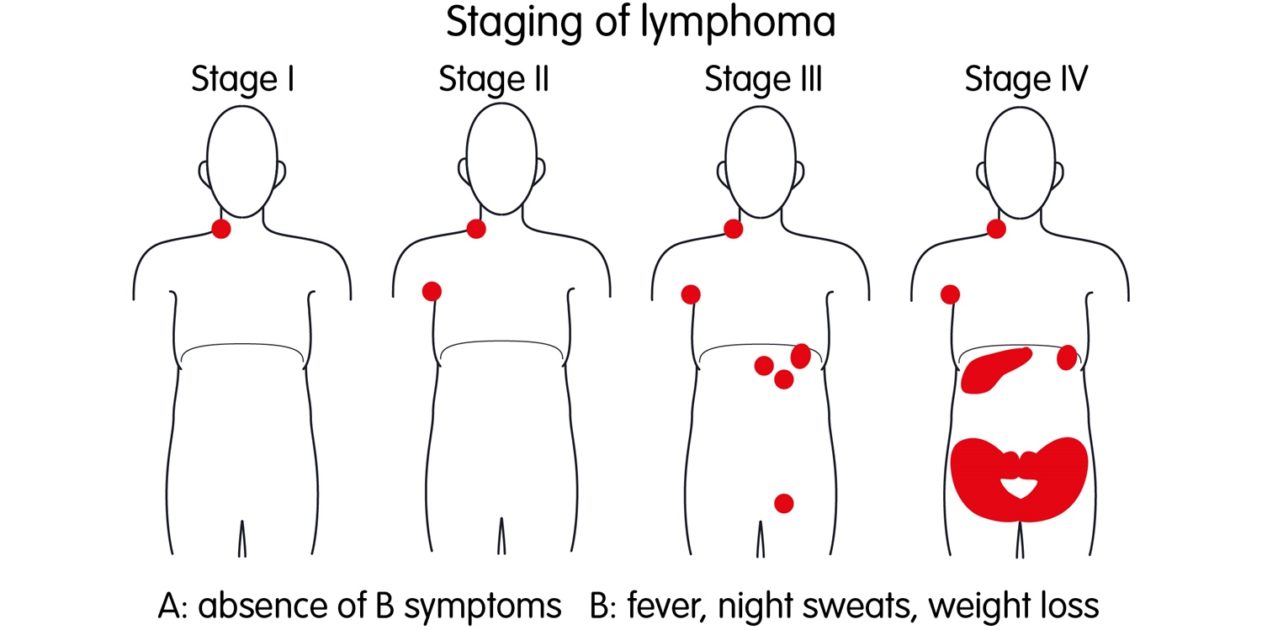 At any stage, if systemic symptoms (fever, weight loss, night sweats) are absent, we write “A” and if they are present, we write “B”. So
        * Stage 1 A, or 1 B
        * Stage 2 A, or 2 B
        * Stage 3 A, or  3 B
        * Stage 4 A  or  4 B
QUESTION
Patient with HD with only cervical nodes affected. Also has fever, weight loss. What stage?
Patient with HD has cervical & axillary nodes affected. No systemic features. What stage?
Differential Diagnosis
Enlarged nodes could be due to:
Non Hodgkins lymphoma
Mets from other cancers
Infection in the nodes (primary or draining from other areas). Quite common. Also called lymphadenitis
Treatment of H.D.
Radiotherapy                        Chemotherapy

  ( above are given either alone or combined)

 Selection of treatment depends on many factors: stage, patient’s age, type of HD etc.
CHEMO REGIMENS
Various combinations of chemo agents are available:
 
MOPP
ABVD
STANFORD V (5)
BEACOPP
MOPP : 
Mustargen, Oncovin, Prednisone, Procarbaz-
     -ine
b) Was used in the past. Rarely used now( only in 
     relapse)

2) ABVD: 
Adriamycin, Bleomycin, Vinblastine, Dacarba-
      -zine
b) Standard initial treatment in the U.S.
3) Stanford V: 
Contains multiple drugs
Used in some countries

4) BEACOPP
Contains multiple drugs
Used mainly in Europe
Radiotherapy
Used either alone or with chemo
Radiation to the neck, chest and axilla
      mantle field



3) Radiation to the abdomen, spleen & pelvis
                inverted Y field
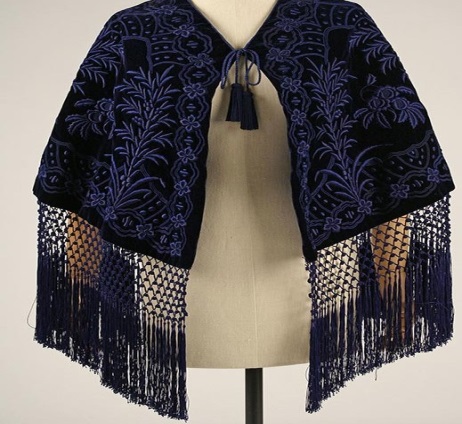 PROGNOSIS
Prognosis of HD depends on many factors but overall, it’s a curable cancer in many patients
Overall 5 year survival rate is 85-90%
Poor prognostic factors are: old age, advanced disease (stage4), presence of B symptoms, large intra thoracic tumor mass
Non Hodgkin’s lymphoma
It also arises in the lymphoid tissues (mainly nodes
Symptoms are mostly the same like Hodgkin’s
No R-S cells 
Often seen in HIV people
Treatment is chemo, radiotherapy or stem cell transplant
RAPID FIRE QUES
Which virus is thought to cause Hodgkin’s?
Which age group affected?
Commonest presentation?
Are the nodes painful?
What are the 3 B symptoms?
Does every patient have B symptoms?
What happens after alcohol intake?
8) Which fever pattern is sometimes seen?
9) What is the pattern of this fever?
10) What is the kidney pathology seen in 
        Hodgkin’s?
11) What is the confirmatory diagnostic test &
       what does it show?
12) Name the 4 types of classic Hodgkin’s? 
13) Which investigation is done for staging?
14) How many stages of Hodgkin’s?
15) What is stage 1, 2, 3, 4?
16) Patient has enlarged lymph nodes in the neck and axilla. Has also fever and weight loss. What stage?
17) Enlarged nodes in the axilla and the groin. 
       No fever or wt loss. What stage?
18) Differential diagnosis of enlarged nodes?
19) What are the 2 main Rx modalities?
20) Which chemo regimen is the most used?
21) Name some drugs of this regimen?
22) Name some other regimens?
23) What are the 2 patterns of radiotherapy?
24) Is it a curable cancer?
25) Name 3 poor prognostic factors?
LAST  SLIDE  IS  VERY  IMPORTANT